Вторая жизнь твёрдых бытовых отходов
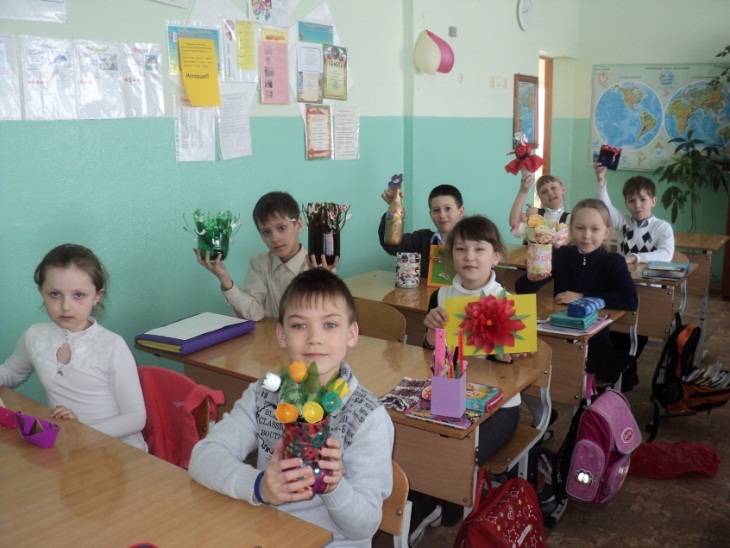 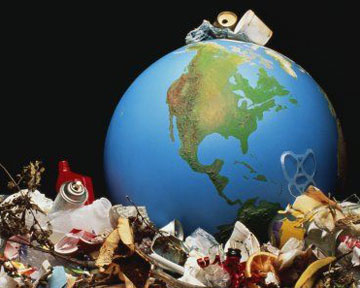 Работу выполнили
Ученицы 3Б класса 
МАОУ СОШ №7
Козлова Анна
Янковчук Полина
Руководитель:
Тетюева Н.В.
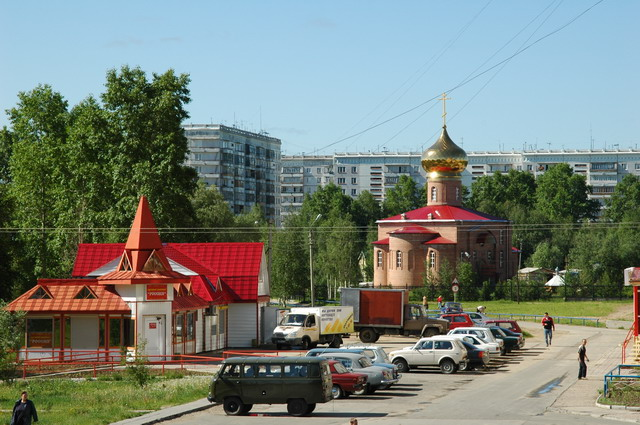 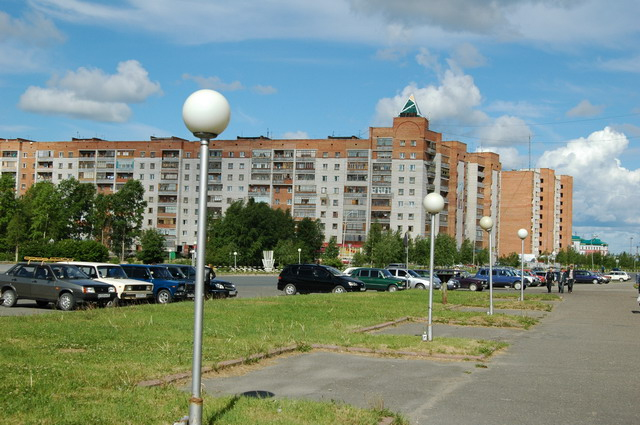 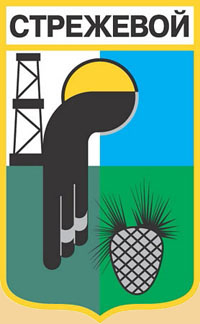 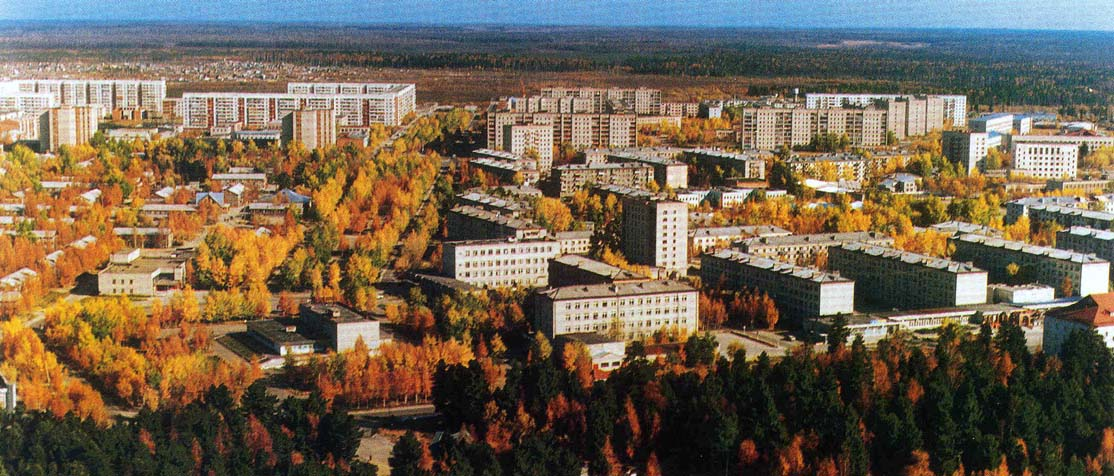 Гипотеза:
А может быть мусору можно дать «вторую жизнь»?
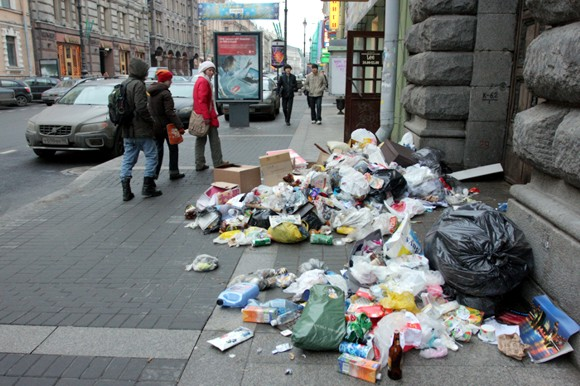 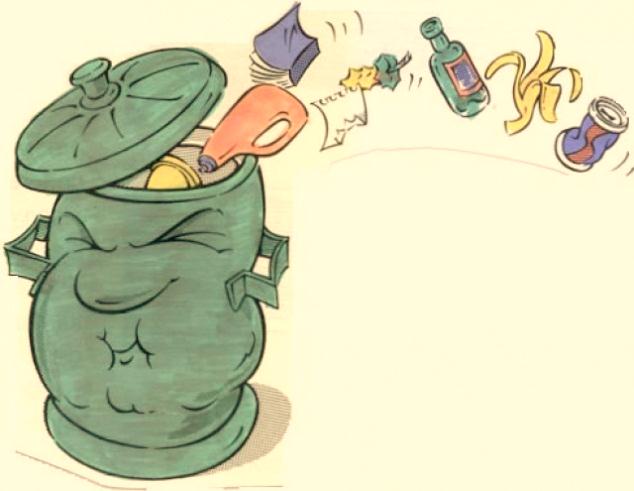 Цели проекта:
Узнать всё о способах утилизации мусора.

Научиться через практическую работу находить полезное применение бытовому мусору, тем самым внести свой посильный вклад в частичную утилизацию и сокращению мусорных свалок.
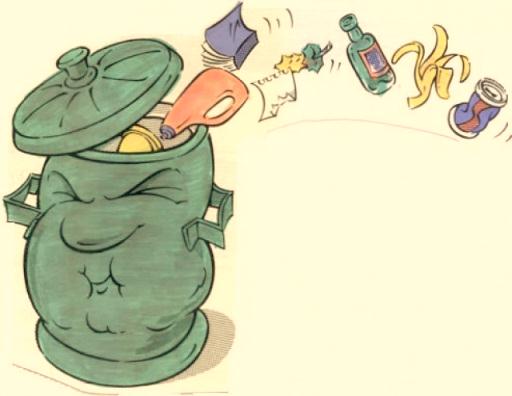 Задачи:
выявить, каких бытовых отходов больше всего в классе и дома;
выяснить, какие отходы разлагаются быстрее;
познакомиться со способами «борьбы» с бытовым мусором, а именно с самым безопасным способом утилизации; вторичное использование мусора.
освоить новые технологии   работы с различным бросовым материалом;
изготовить полезные изделия из бытового мусора.
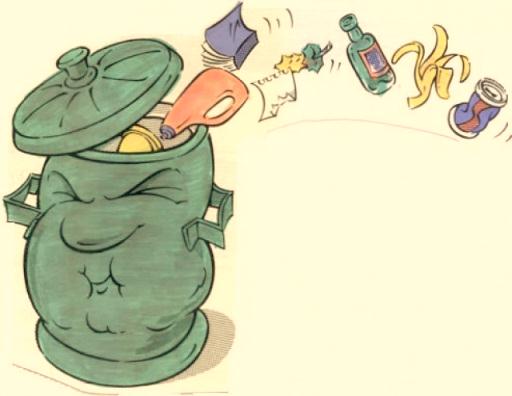 МАКУЛАТУРА
СТЕКЛО
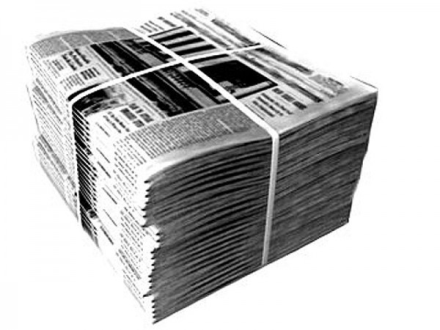 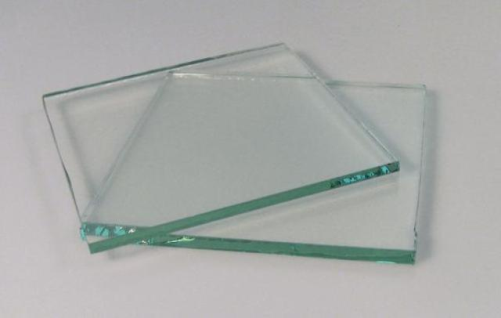 Твёрдые бытовые отходы
МЕТАЛЛ
ПЛАСТИК
ПИЩЕВЫЕ ОТХОДЫ
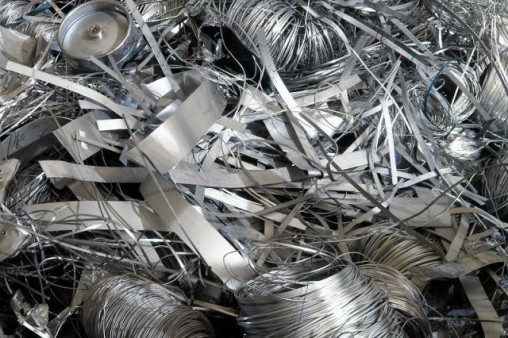 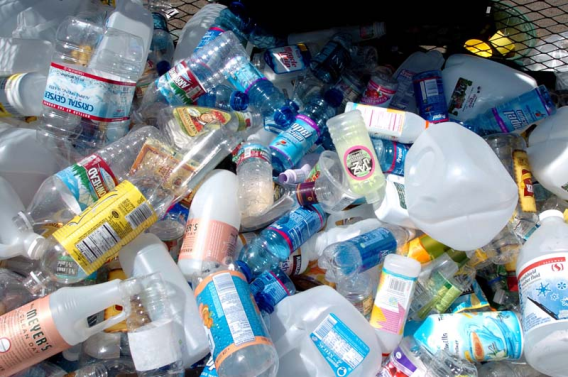 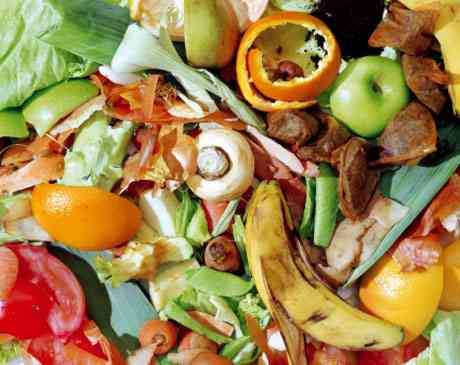 Проблема бытового мусора актуальна для всех стран мира.
200 тыс. лет до н.э.
1315 год
Первые мусорные кучи из костей животных и обломков каменных орудий
1775 год
После долгого перерыва в Париже возобновился вывоз мусора.
В Лондоне появились первые мусорные баки.
400 тыс. лет до н.э.
В Афинах основана первая в истории муниципальная свалка.
1388 год
200 год
Английский парламент запретил бросать мусор на улицы.
В Риме возникла городская служба по уборке мусора.
Для разложения бытовых отходов требуется очень много лет:
Стеклянная бутылка
Окурки
один миллион лет
Пластиковые бутылки
1 - 5 лет
Огрызок яблока
от 500 до 1000 лет
Консервные банки
1-2 месяца
Полиэтиленовый пакет
Апельсиновая или банановая кожура
50 - 80 лет
Газета
Изделия из пластмасс
10-20 лет
2-4 недели
2 - 5 недель
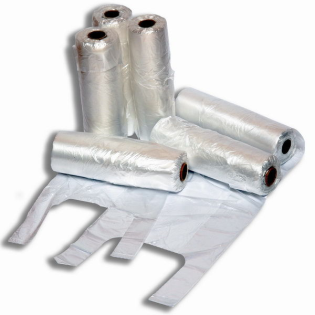 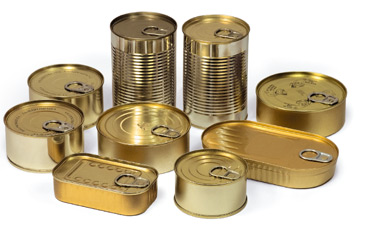 100 лет
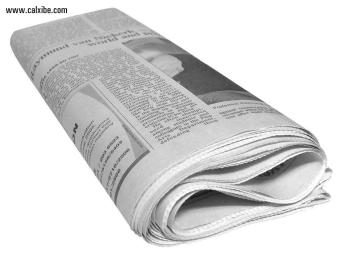 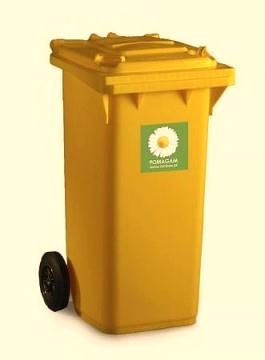 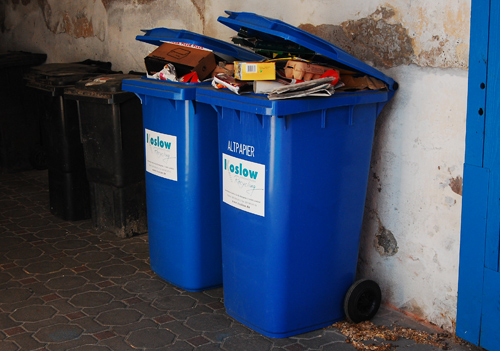 1) газеты  

 2) журналы  
 
 3) картонные коробки
1) банки

2) бутылки  
        3)пластиковую, бумажную, металлическую упаковку
дискеты, пустые зажигалки, фото, резина, товары личной гигиены, просто сор, цветные салфетки, мешки от пылесоса, кухонные тряпки, окурки.
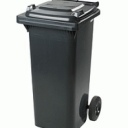 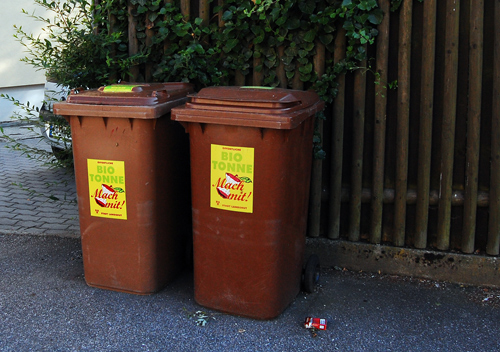 биоразлагаемые отходы пищевого происхождения.
Вывод: Дома больше всего накапливается бытового мусора   (бумага, пластмасса, пищевые отходы)В школе в основном накапливается бумага.
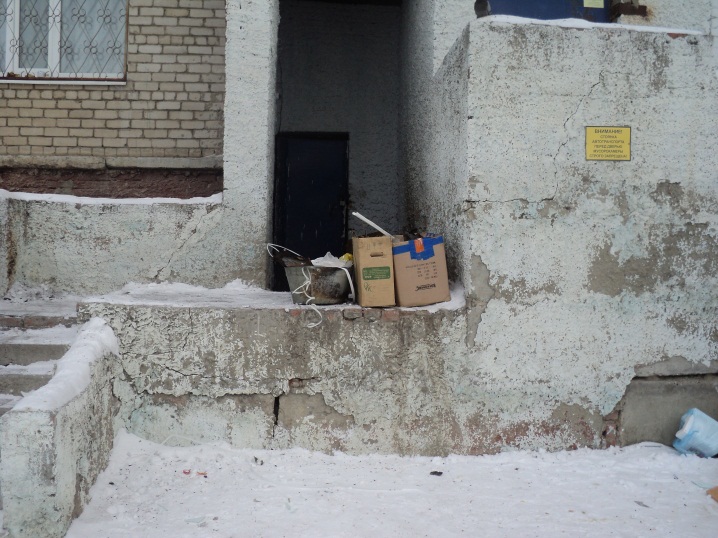 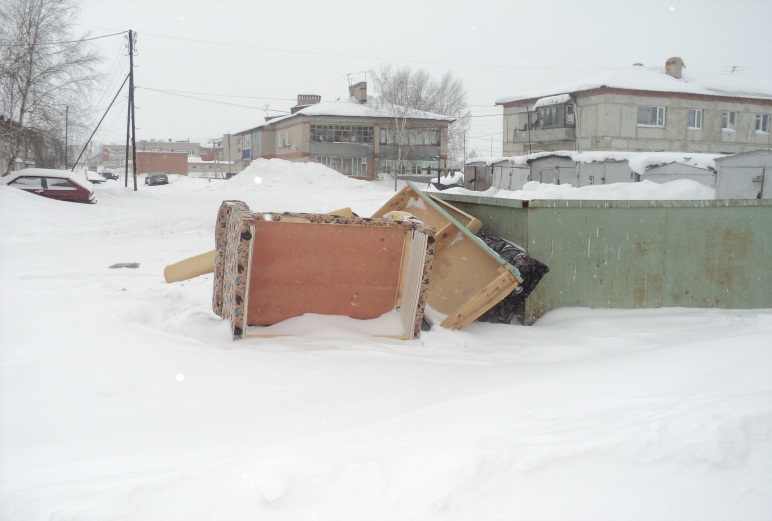 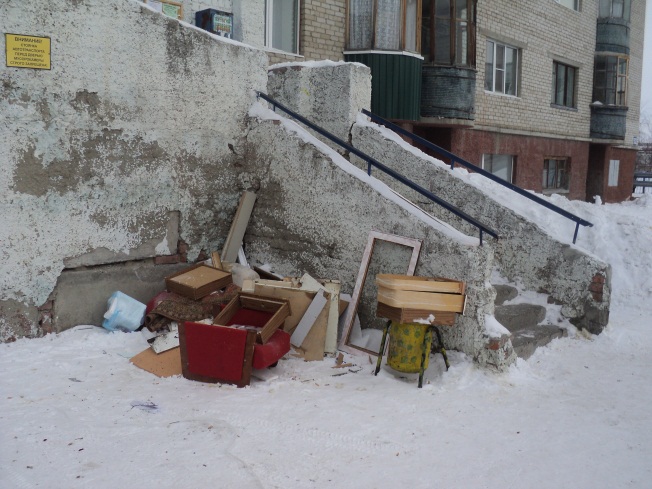 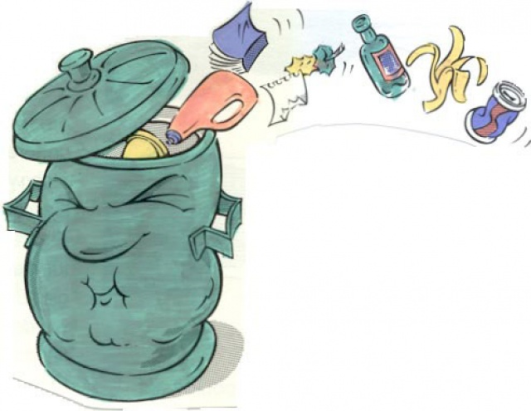 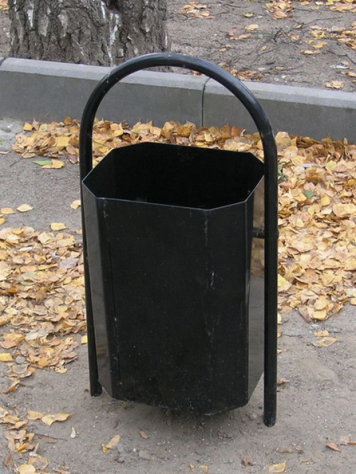 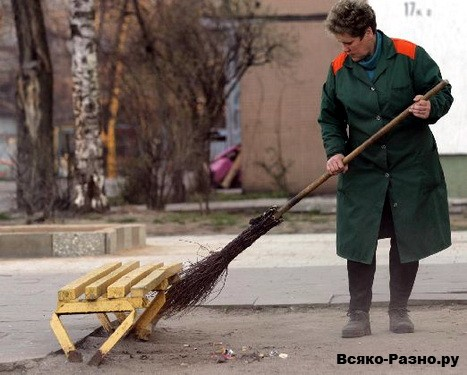 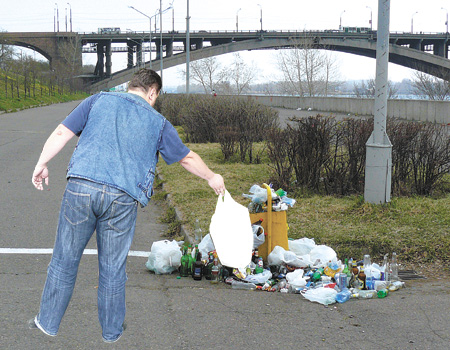 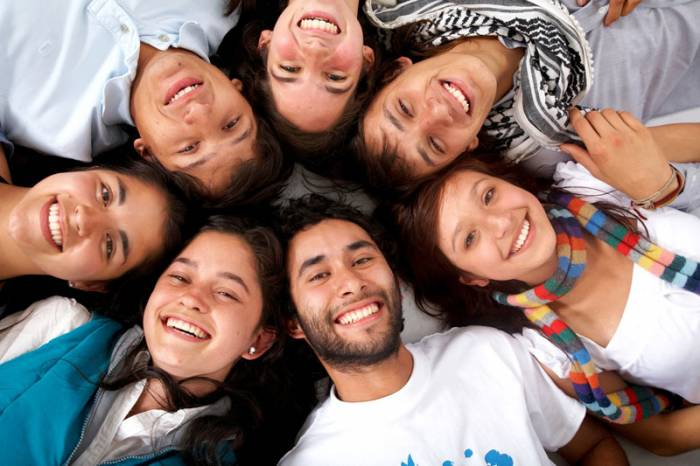 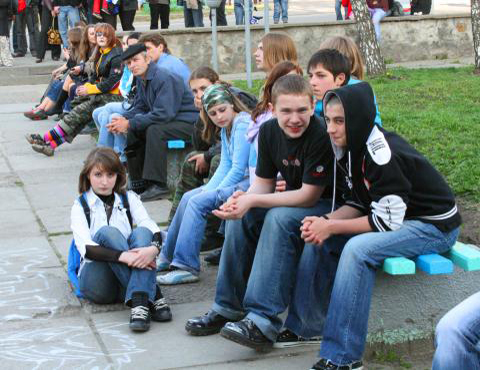 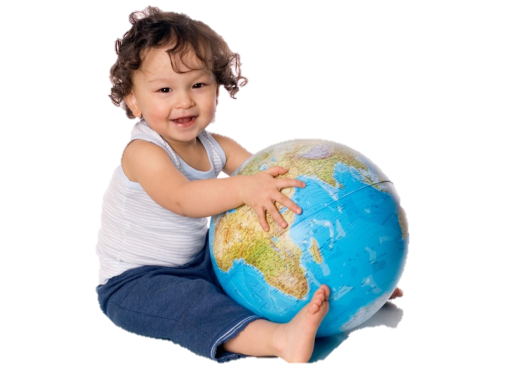 Пластик и ткань
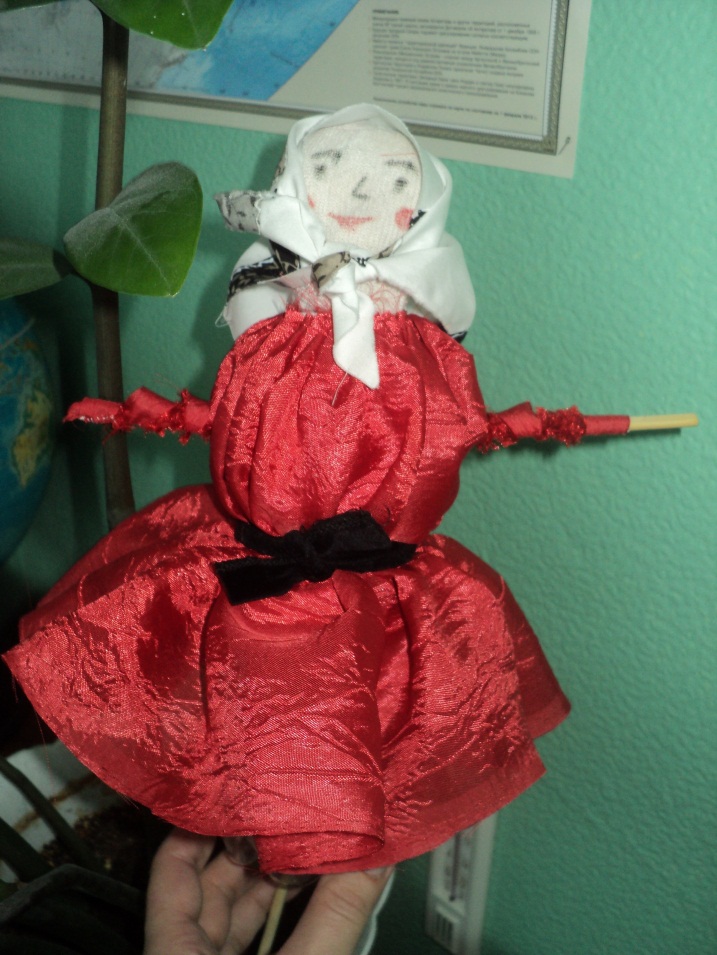 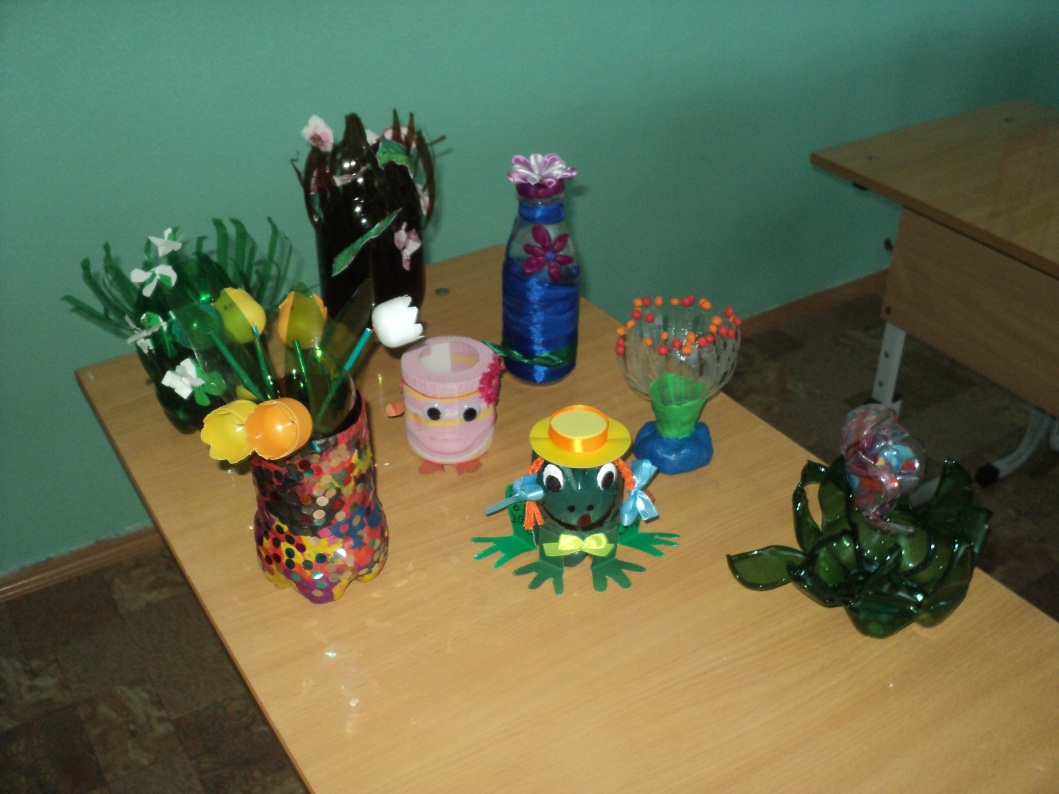 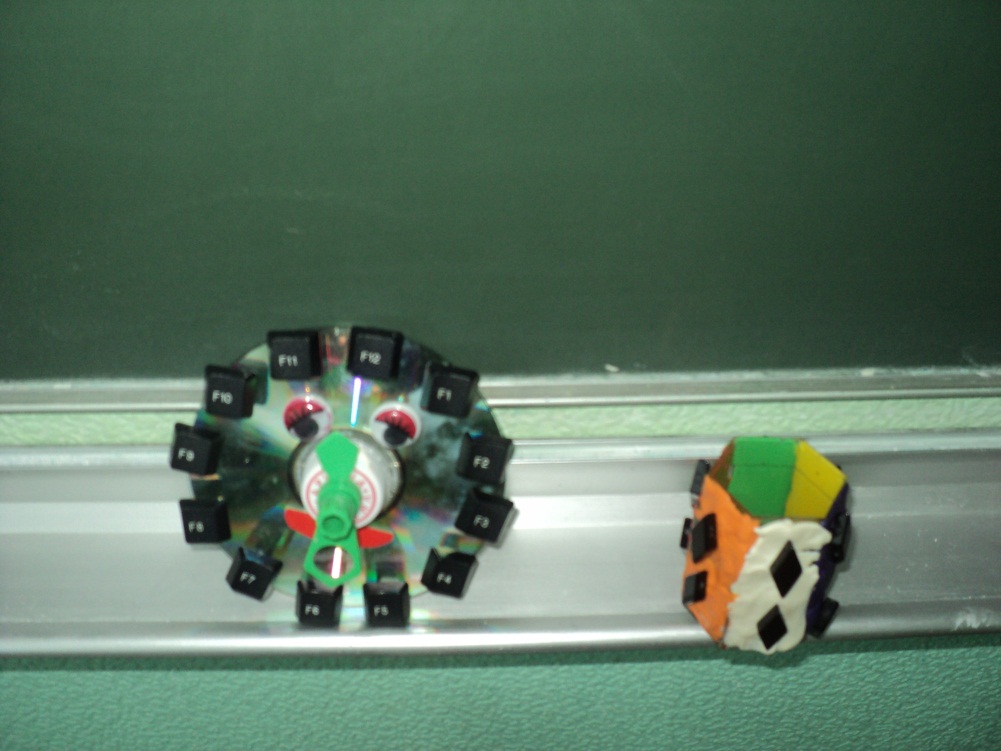 Стекло
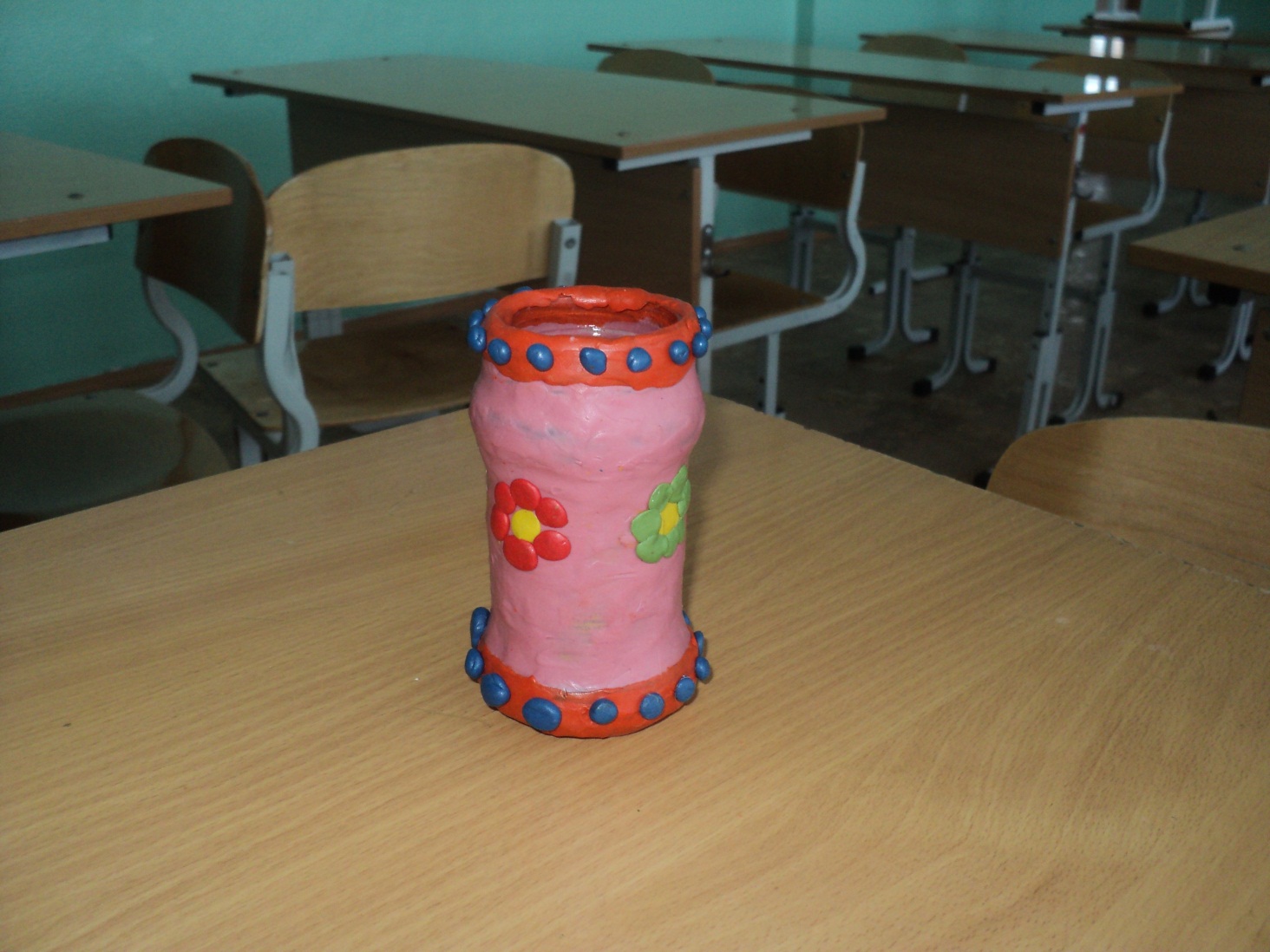 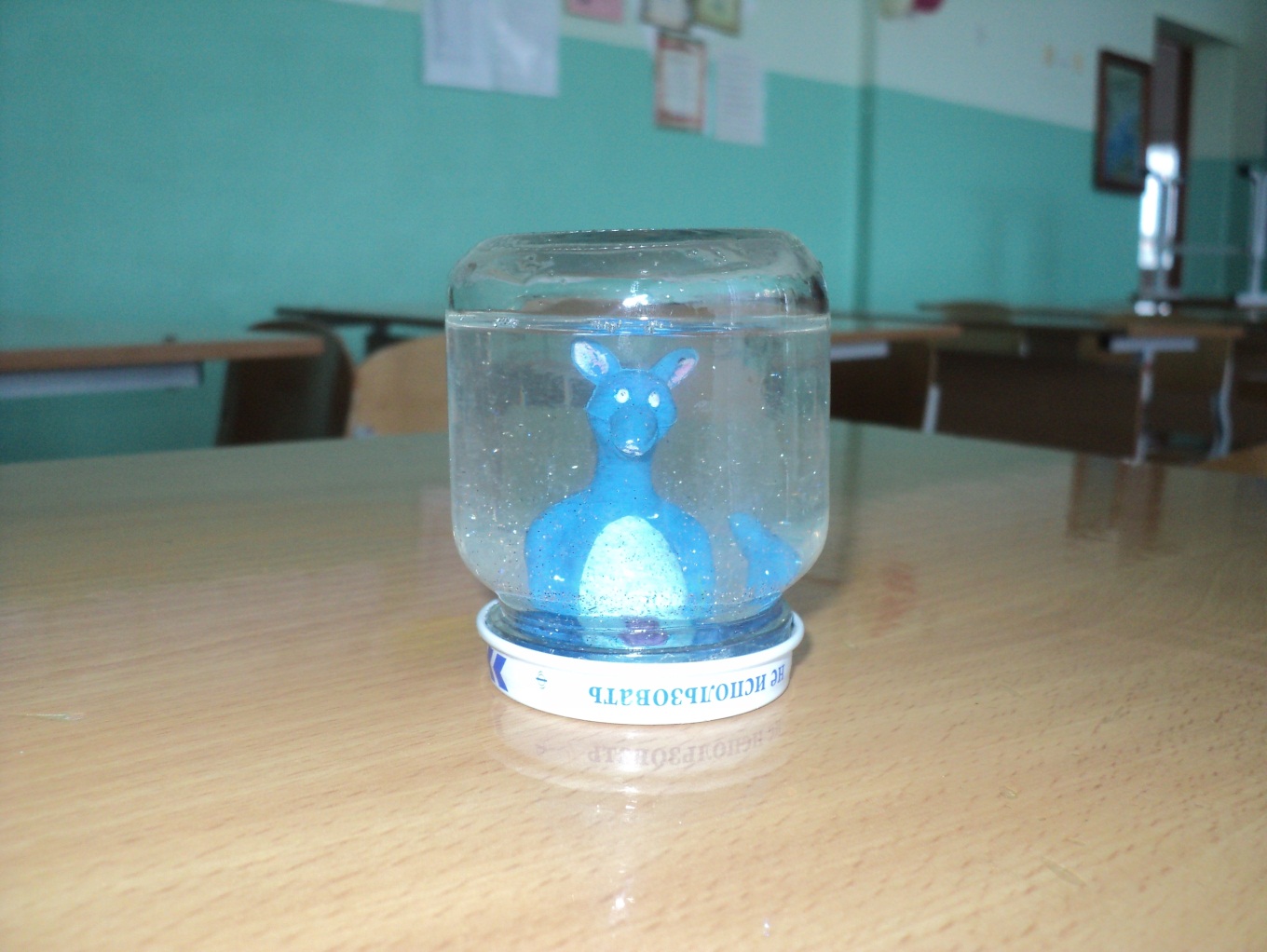 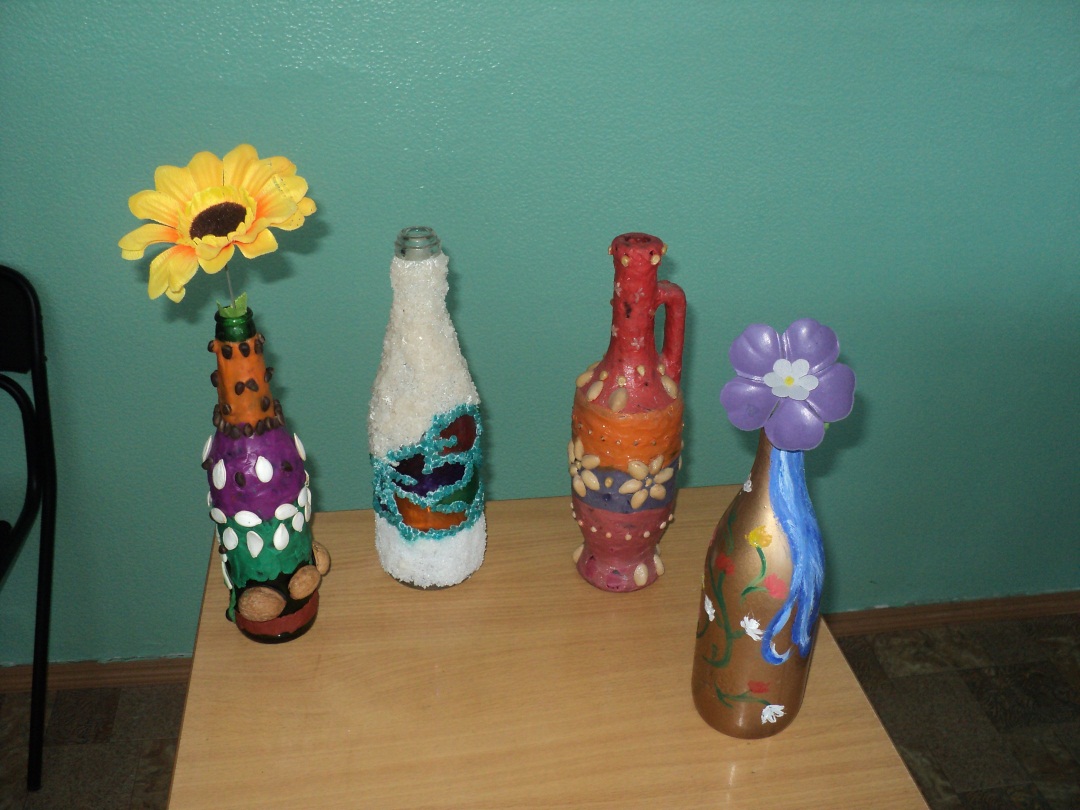 Макулатура
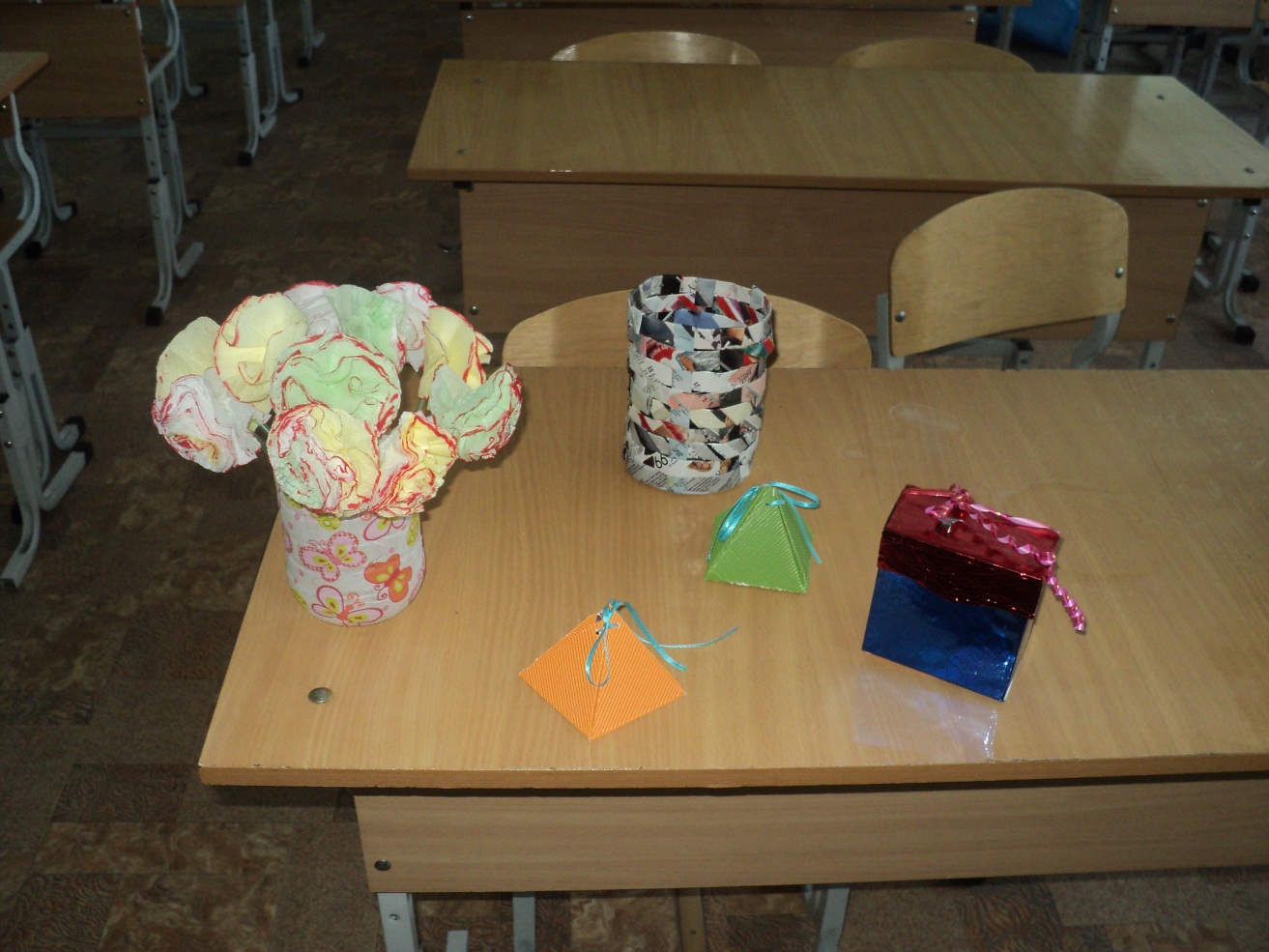 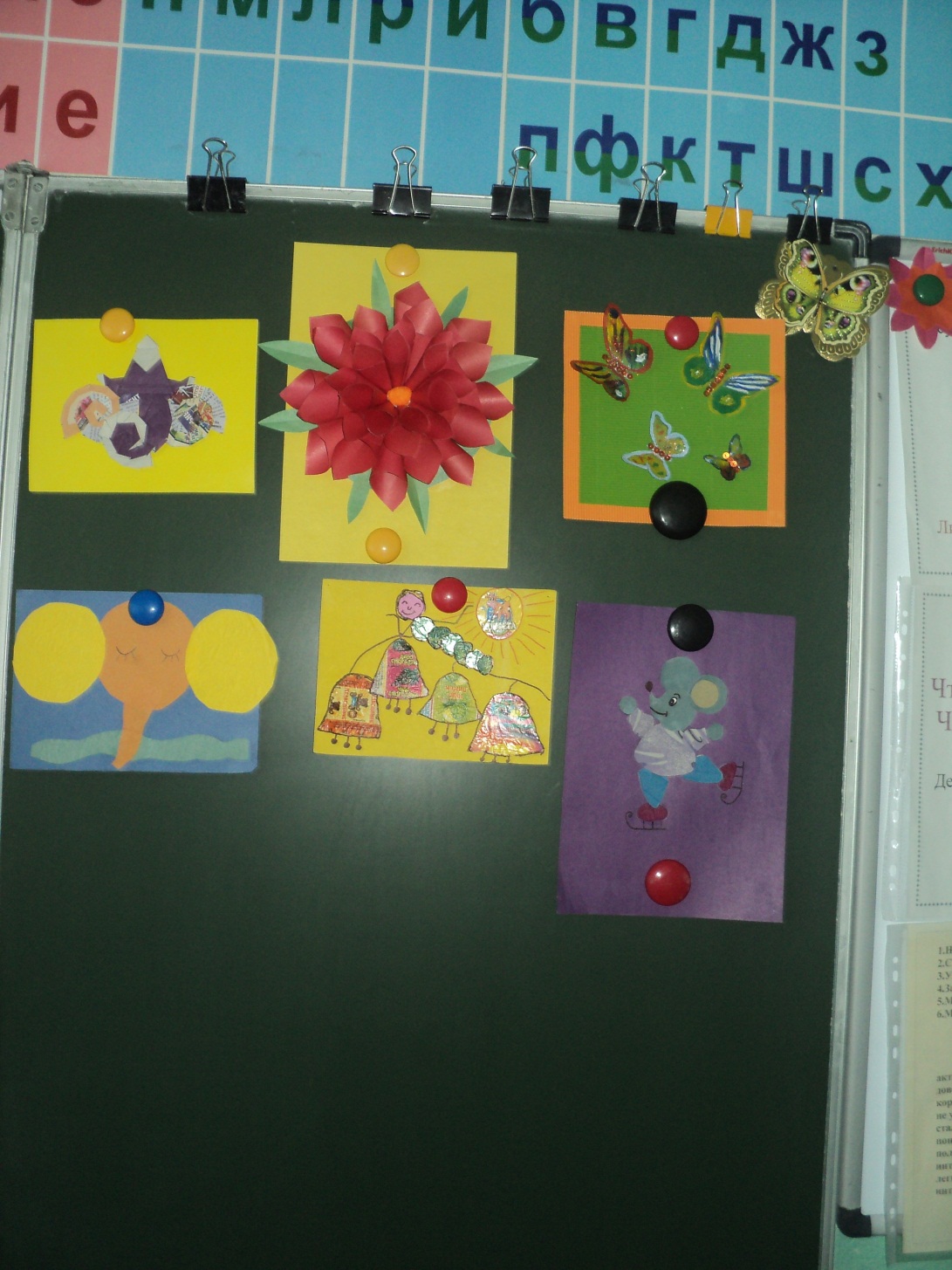